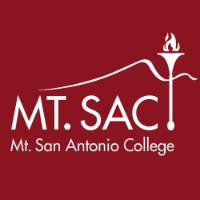 Accessibility Resource Center for Students(Formerly DSPS)Programs and support services for students who have disabilities and medical conditionsLocated in the Student Services Building (9B), 1st floor
MT. SAN ANTONIO COLLEGE
ADVISING TOOLKIT
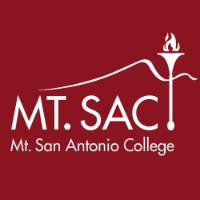 Who uses Accessibility Resource Center for Students a.k.a Access Center?
Mt. SAC Students who have various health and learning problems may seek services and academic accommodations so that they have access to the courses and programs at the College.
Some students who have chronic or permanent conditions may need to use services ongoing.
Other students need the services temporarily, such as while they are recovering from an injury or from surgery. 

If you’ve had support services in high school, such as an IEP or 504 Accommodation Plan, apply at the DSPS Office today to see if you’re eligible for services at Mt. SAC.
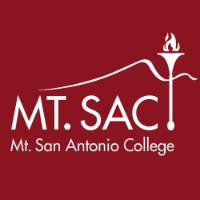 Some disabilities and medical conditions that may create barriers in college
Conditions include but are not limited to:
Chronic medical/health conditions
Learning disabilities
Physical disabilities
Acquired brain injuries
Deaf and Hard of Hearing
Mental health/psychological conditions
ADHD
Autism Spectrum
Blind/low vision
Speech and language disorders
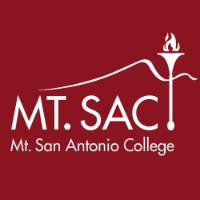 What support services and instruction does the Access Center offer?
Academic, career, and personal counseling to assist you in exploring and deciding on a major and career goal. Counselors also address your personal concerns that are having an impact on your experiences in college.
The counselors in the Access Center are knowledgeable about how disabilities may affect students in college. They are able to assist you in considering disability factors as you are pursuing a college education and making important life decisions.

Assistance in determining and arranging for reasonable academic accommodations.

Tram service is available to help you get to classes if you have a disability that limits your mobility.
What support services and instruction does the Access Center offer?
Classes to help you learn and apply academic strategies while you take certain general education courses.
Math and writing strategies support 
Memory strategies

Classes to help new students become oriented to college and explore career and educational options.

The Accessible Technology Center (ATC) is a welcoming instructional lab with accessible computer stations and software, as well as a separate space for you to study and work on class assignments.
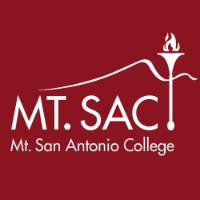 What are reasonable academic accommodations?
Reasonable accommodations are adjustments that enable students with disabilities to have an equal opportunity to participate in an academic program.

Accommodations cannot change the essential requirements of a course or program, and approved accommodations must directly relate to disability-related limitations.

All accommodations are determined on an individual basis.
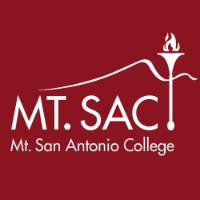 Examples of Accommodations
Shared notes with classmates
Preferential seating
Audio recording of lectures
American Sign Language interpreting
Permission to take breaks as needed
Enlargement of class handouts and other materials
Captioning on videos and movies
Testing in a distraction-reduced environment
Use of accessible technology
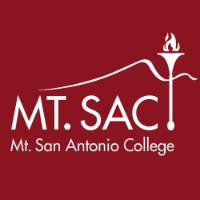 How can I get accommodations?
Determining Eligibility for Services
Apply to Access Center
Complete an application for services and submit documentation of your disability or medical condition. Forms to apply and to obtain verification of disability are available at the DSPS Office and online at www.mtsac.edu/dsps/.
Schedule an appointment with a counselor at DSPS to discuss your eligibility for services and accommodations.
Requesting Accommodations
As soon as you’re registered for classes you may request accommodations through the Access Center. 
Using Accommodations
Ask your professors when a good time would be for you to discuss your accommodation needs so that your conversation is private. The Access Center and your professor will keep your accommodation information confidential.
The Access Center looks forward to supporting
your educational journey
 at Mt. SAC!

Student Services Building (9B), 1st Floor
909-274-4290